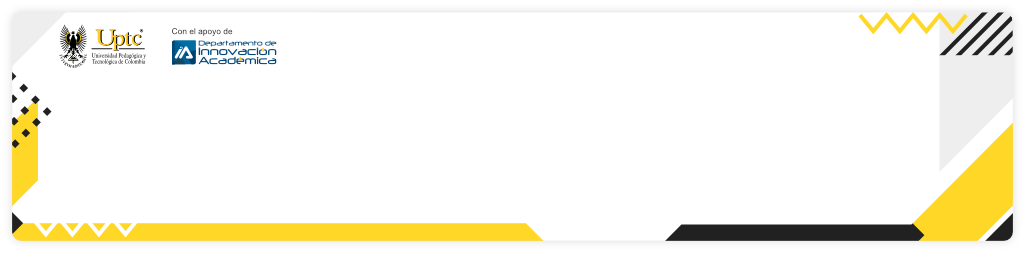 Nombre del Curso – Texto de ejemplo multilínea
[Speaker Notes: IMPORTANTE: al insertar la imagen en el Aula Virtual, especifique en el tamaño 1000px de ancho y alto automático; alineación centrado.

PARA CAMBIAR EL NOMBRE DEL CURSO

Haga clic sobre NOMBRE DEL CURSO.
Seleccione el texto.
Ingrese el Nombre del Curso (NO mayor a las dos líneas de texto preestablecidas).
Haga clic en un espacio en blanco (no de ENTER).

NOTA: si copia y pega el texto (Nombre del Curso) asegúrese de utilizar la opción de pegado especial Mantener sólo texto.


PARA EXPORTAR LA IMAGEN

Una vez modificado el Nombre del Curso:

Con clic sostenido seleccione todo el contenido de la plantilla (imagen y texto).
Haga clic derecho sobre la imagen.
Seleccione la opción Guardar como imagen.
Asigne un nombre al archivo y en Tipo seleccione PNG.
Confirme con la opción GUARDAR.]
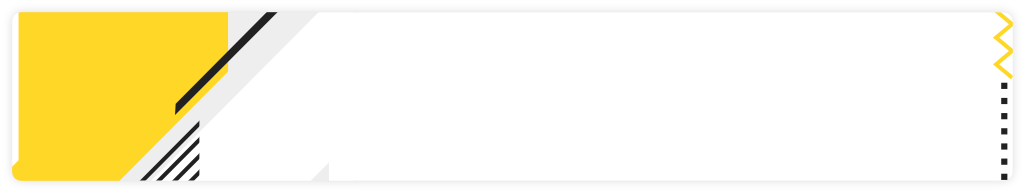 Unidad
1
Nombre de la Unidad - Texto de ejemplo multilínea
[Speaker Notes: IMPORTANTE: Al insertar la imagen en el Aula Virtual, especifique en el tamaño 1000px de ancho y alto automático; alineación izquierda

PARA CAMBIAR EL NOMBRE DE LA UNIDAD

Haga clic sobre NOMBRE DE LA UNIDAD
Seleccione el texto
Ingrese el Nombre de la Unidad (NO mayor a las dos líneas de texto preestablecidas) 
Haga clic en un espacio en blanco (no de ENTER)

NOTA: Si copia y pega el texto (Nombre del Curso) asegúrese de utilizar la opción de pegado especial Mantener sólo texto.


PARA EXPORTAR LA IMAGEN

Una vez modificado el Número y Nombre de la Unidad:

Con clic sostenido seleccione todo el contenido de la plantilla (imagen y texto)
Haga clic derecho sobre la imagen
Seleccione la opción Guardar como imagen
Asigne un nombre al archivo y en Tipo seleccione PNG
Confirme con la opción GUARDAR]
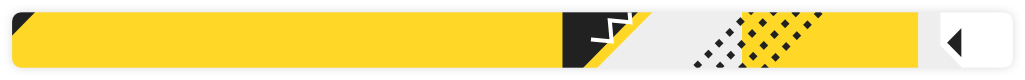 Actividades
[Speaker Notes: IMPORTANTE: Al insertar la imagen en el Aula Virtual, especifique en el tamaño 1000px de ancho y alto automático; alineación izquierda

PARA CAMBIAR EL TEXTO DEL BANNER INFORMATIVO

Haga clic sobre el texto de muestra
Seleccione el texto
Ingrese la leyenda respectiva (Material de Estudio, Actividades, Evaluación, Recursos…)
Haga clic en un espacio en blanco (no de ENTER)

NOTA: Si copia y pega el texto asegúrese de utilizar la opción de pegado especial Mantener sólo texto.


PARA EXPORTAR LA IMAGEN

Una vez modificado el texto del banner informativo:

Con clic sostenido seleccione todo el contenido de la plantilla (imagen y texto)
Haga clic derecho sobre la imagen
Seleccione la opción Guardar como imagen
Asigne un nombre al archivo y en Tipo seleccione PNG
Confirme con la opción GUARDAR]